Daniel Russo, Director of Product Management
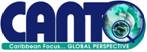 A Whole New Market Opportunity
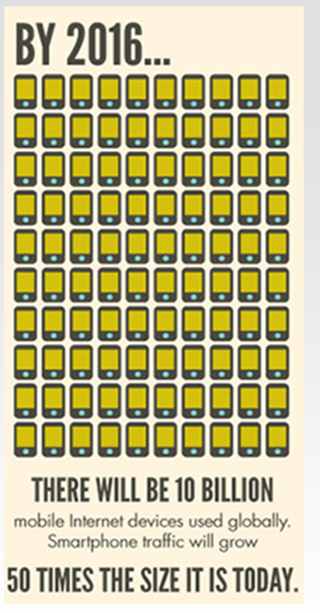 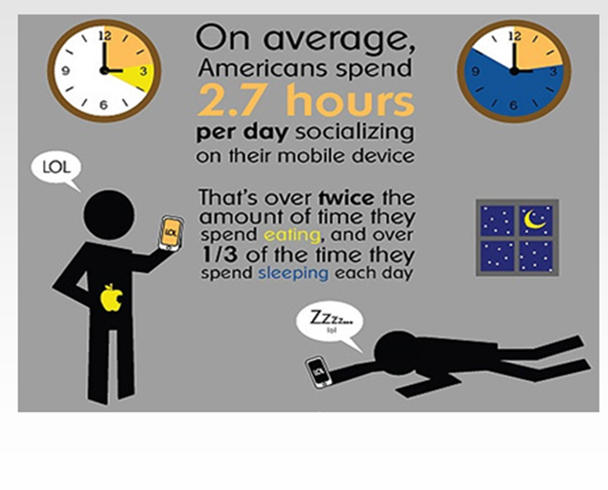 Mobile Marketing
Mobile Marketing Response Rates
82%!
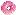 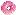 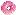 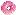 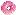 44%
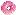 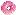 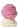 Response Rate
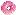 39%
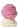 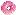 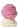 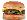 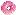 25%
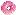 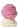 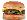 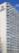 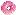 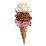 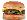 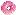 1.5%
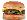 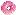 Italian ice cream shop SMS campaign
Duncan’ Donuts Italy SMS campaign
Typical Response 
Rate
Hilton SMS Campaign
NYC restaurant SMS Campaign
About 82% of all SMS receivers came into a store usually within 24 hours
What are Operators doing with Mobile Advertising?
Mobile operators are just beginning to explore the possibilities with respect to marketing and advertising opportunities
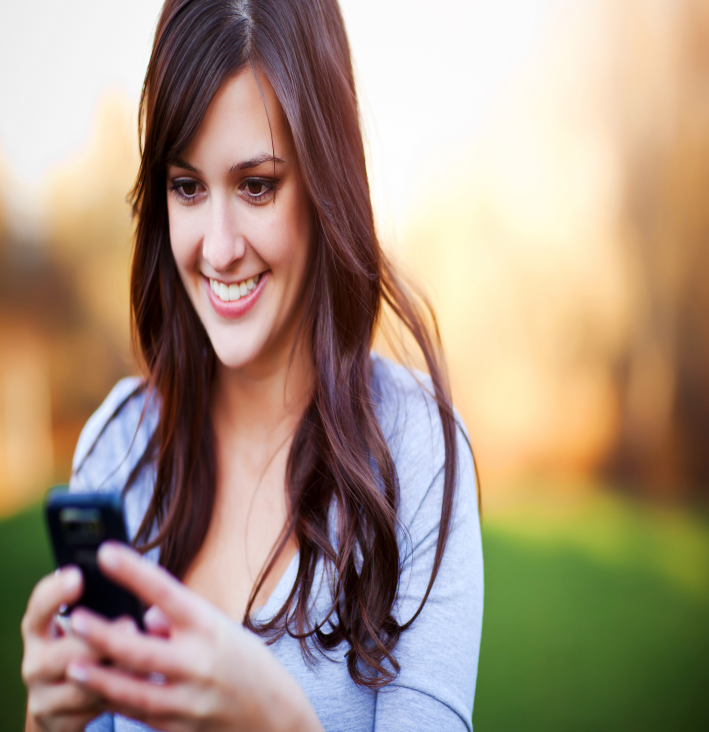 Roaming data, is a rich information resource
Mobile Advertising can really help local business increase revenues
In this session, we’ll explore the various ways that mobile operators can partner with local businesses
The Critical Information
Examples
Surf Lessons Promotion
Wifi Promotion
Example: Surf Lessons Promotion
Why?
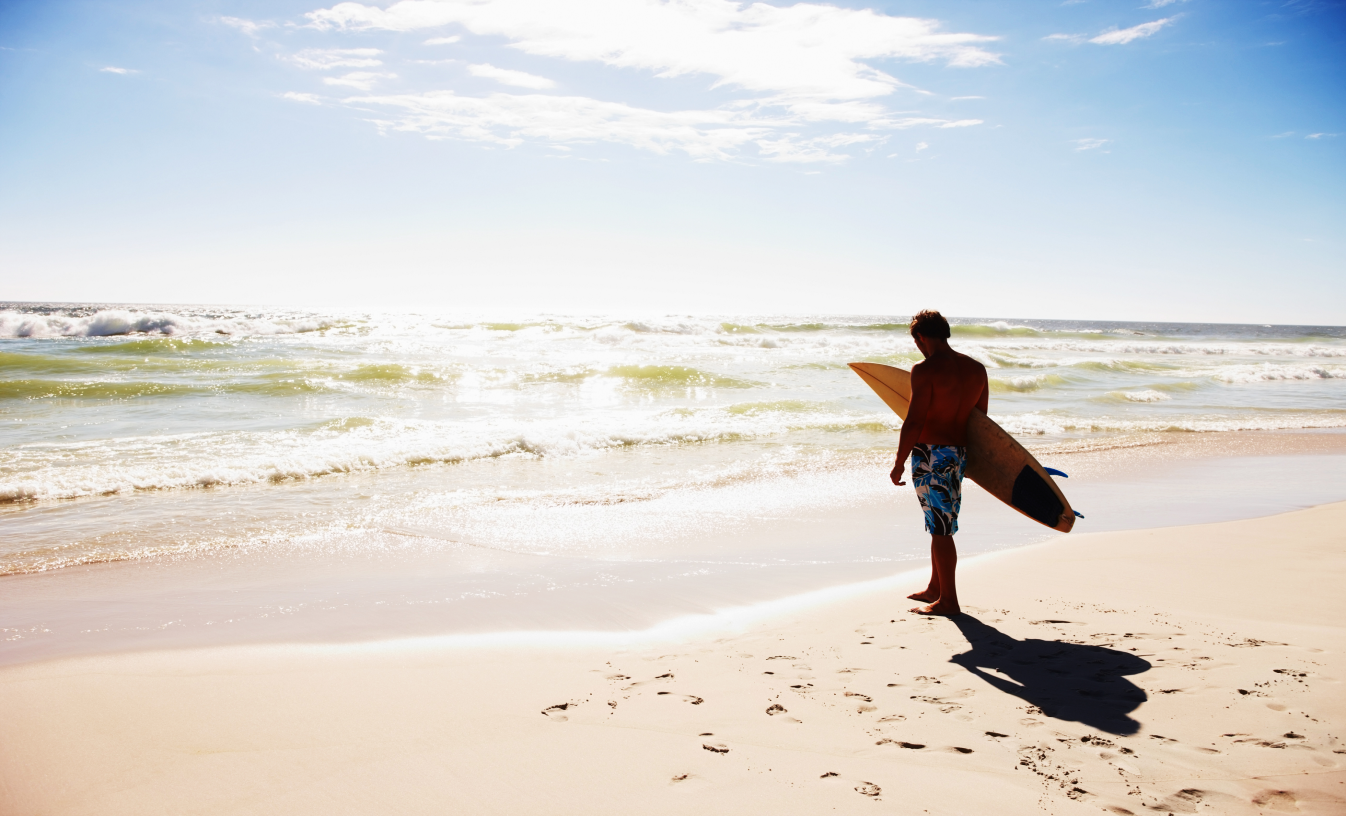 Location Based Marketing is proven to be the most effective ways to promote a product or brand. Local businesses (i.e. a Surf Shop) as well large brands can also benefit from mobile advertising. Operators are uniquely placed to see customers, their location, their device and their profile all in real-time. Combining the mobile  data and aligning with outside brands can lead to very successful campaigns and a new revenue stream.
How?
Process the customer’s roaming signaling (i.e. the location of the roaming customer now) and further enhance that data with the surf shop locations to define the promotion area. When roamers enter the campaign zone operators can send out target SMSs offering them the promotion all in real-time.
How much?
A simple calculation here is to estimate revenue unlocked:
	Charge to send SMS for Brand (in $$) * Weekly SMSs * 52 
	
e.g. for 20K roamers per week enter the campaign zone: assuming all new roamers are sent an SMS (each week) and the surf shop will pay 2c per SMS: $0.02 * 20,000 x 52 = $20.8K per year

Imagine if you signed up 50 local businesses to advertising campaigns. $1.05M per year
Surf Lesson Promotion
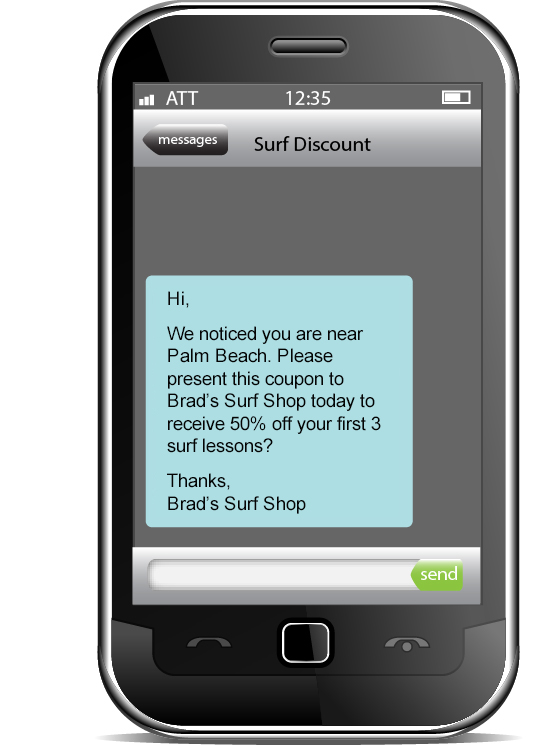 Wifi Promotion
Why?
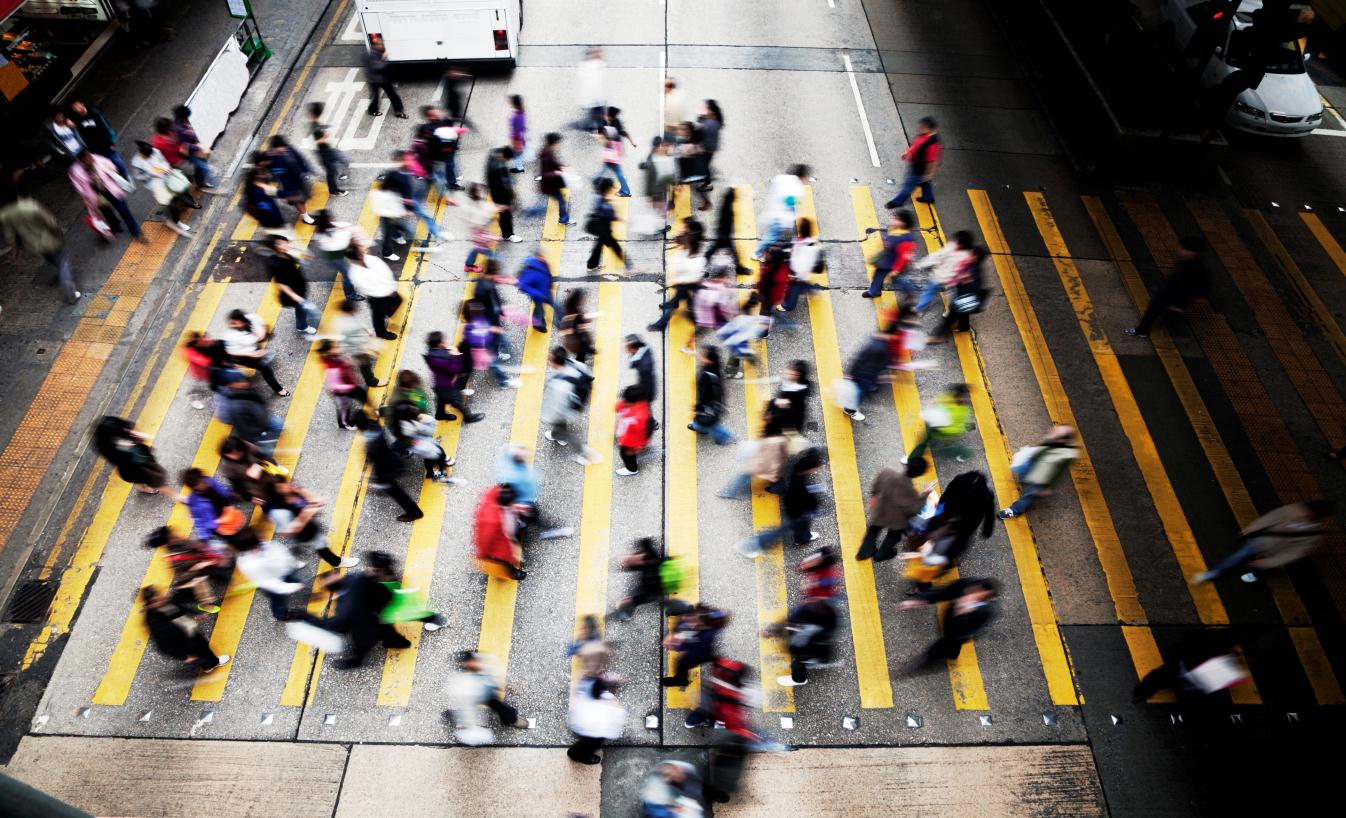 Many Operators now own not only a mobile network but also a Wifi network as well or can partner with a Wifi provider. Until real Wifi offloading is realized on the network Operators can promote their own Wifi at busy locations thereby utilizing other resources and freeing up mobile resources in the busiest areas.
How?
Detect customers that are near the available Wifi hotspots. Then send tailored promotions to those customers letting them know that a reasonably priced alternative or free Wifi Zone is available for them. This campaign can be target at the busiest times to relieve network congestion.
How much?
Savings here come in 2 forms. 
	1. New revenue stream on Wifi: Number of users x monthly cost x 12
		 10,000 users per month x $10  ARPU x 12months = $1.2M
	2. Network expansions delayed/deferred: Cost of upgrade x no of upgrades
		$100,000 upgrade x 20 = $2million	  (less the cost of the wifi network)
Wifi Offload Promotion
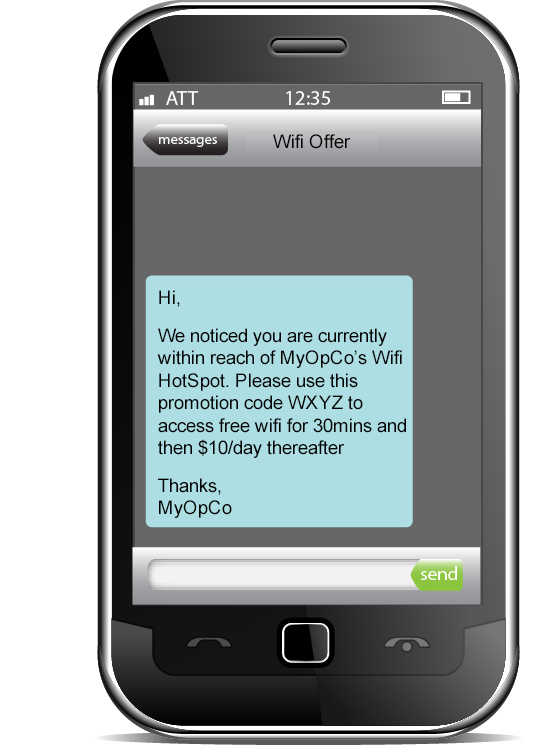 Use-Cases – Ideas are Endless !
Common Data Analytics Use-Cases
Hotels and Tourism
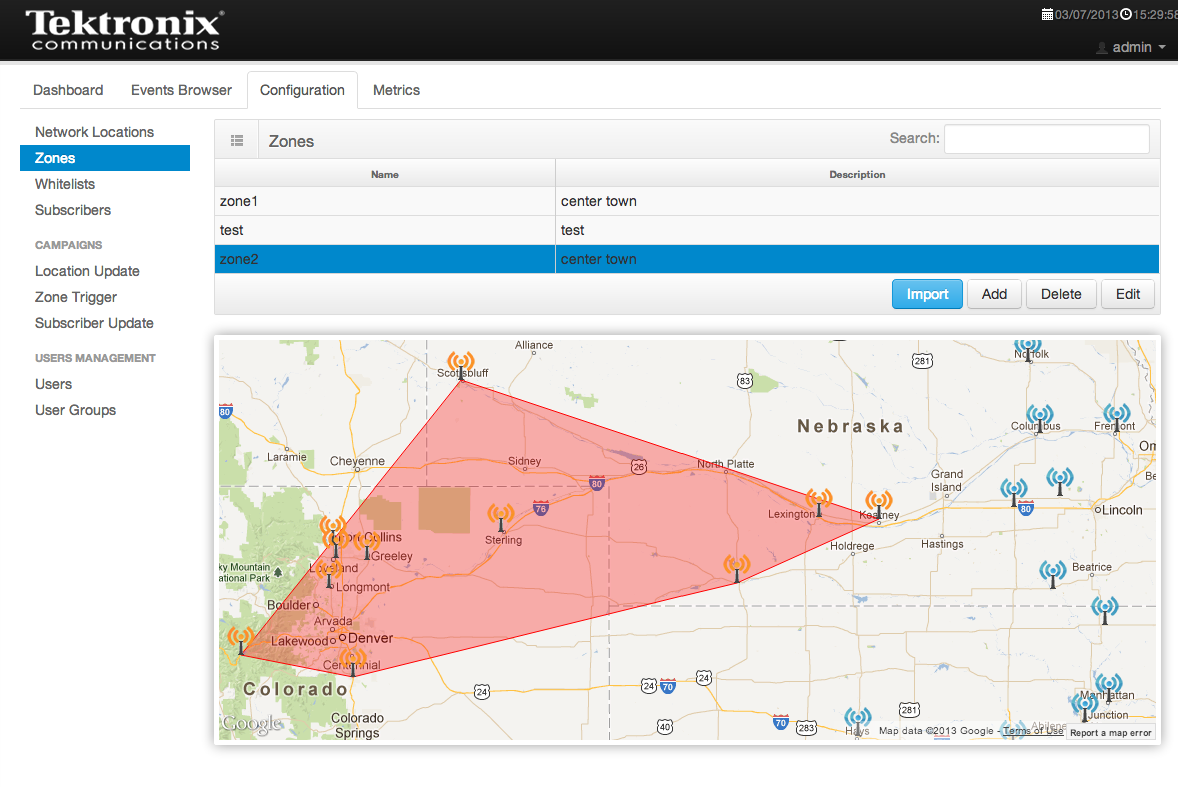 Taxis and Transportation
Adventure Activities
Restaurants
Operator Promotions (wifi, roaming)
Big Events (Sports, Conferences)
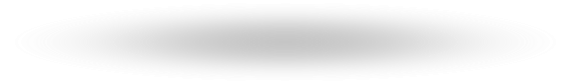 Big Brands (Coke, Kellogs)
Airlines
Enabling Technology: Campaign Zone Definition
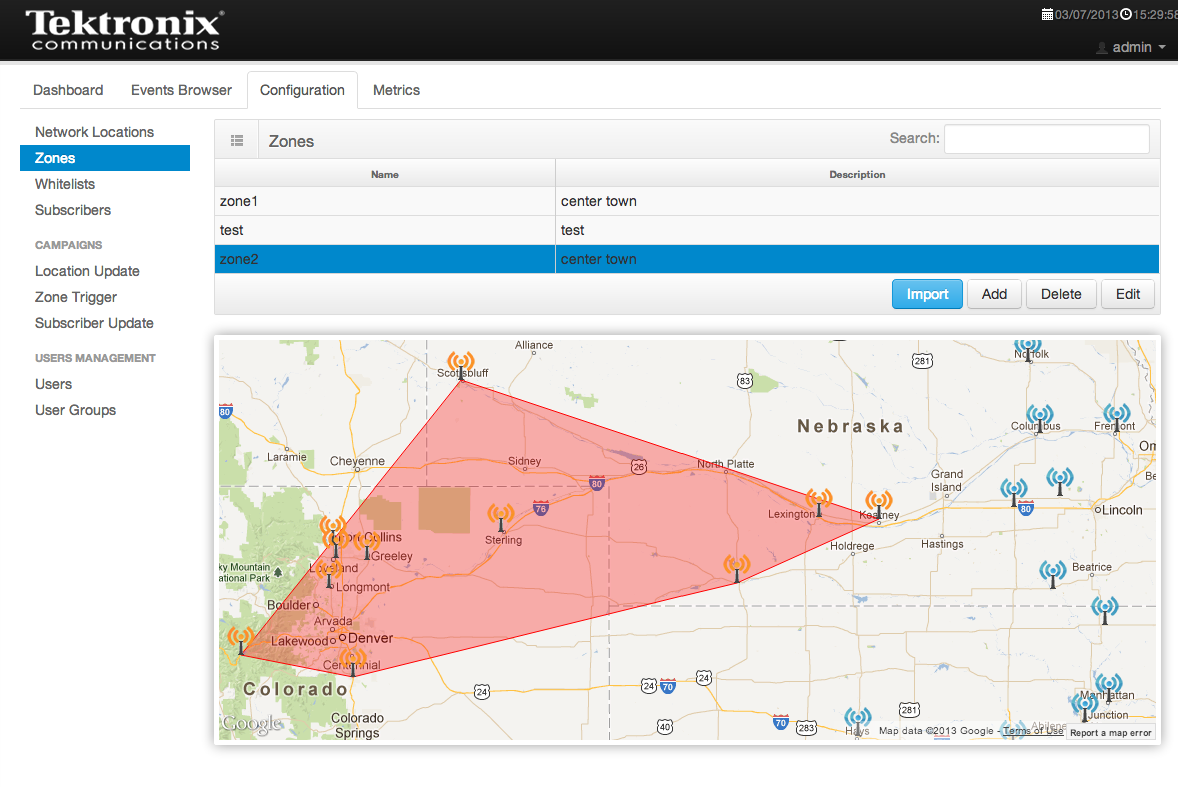 Enabling Technology:  Occupancy Tracking
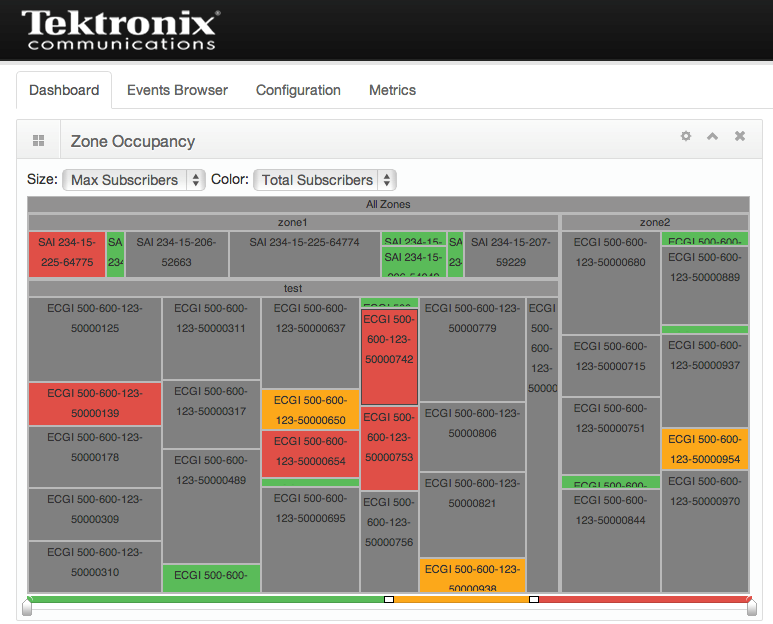 Summary
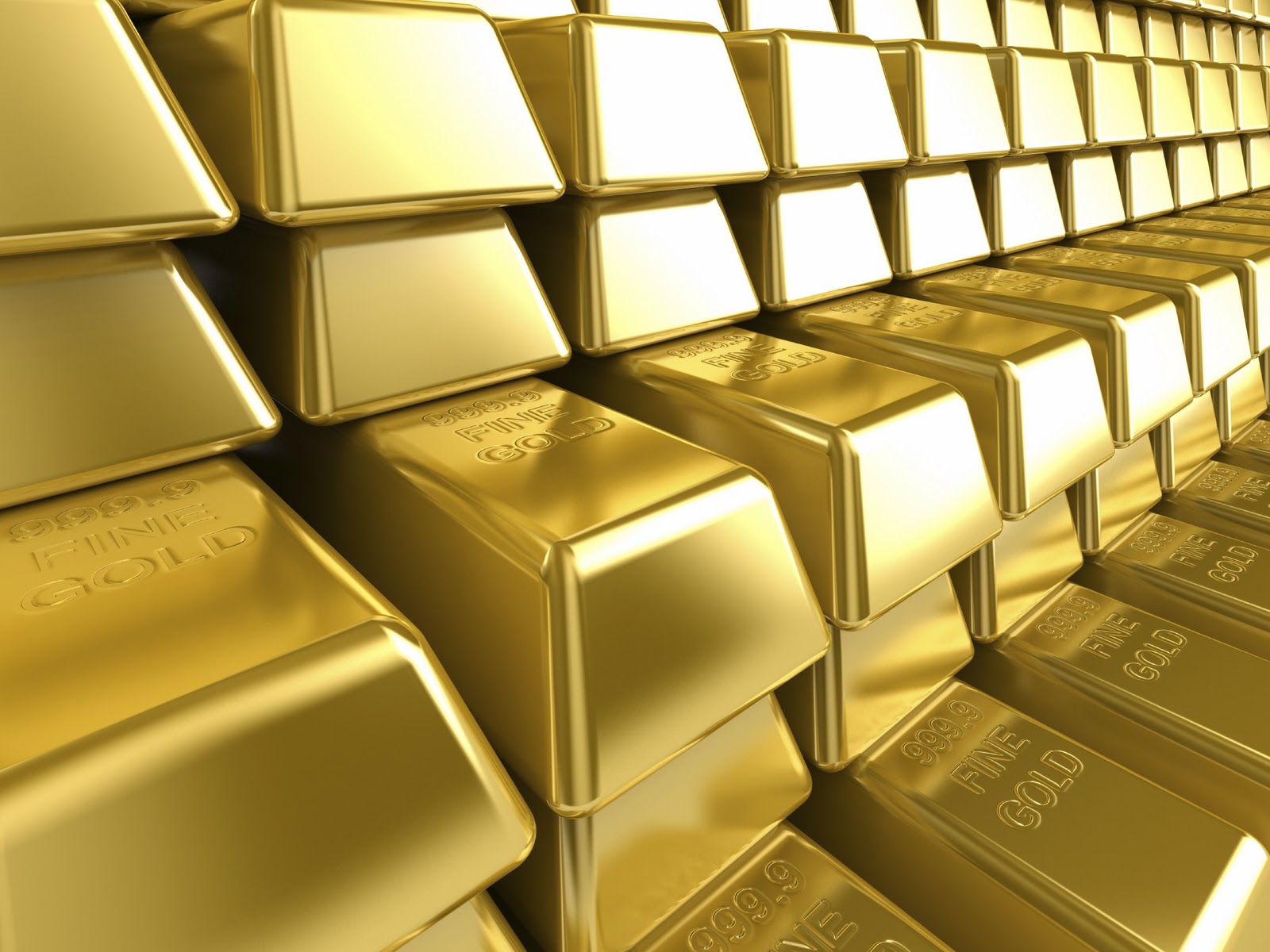 Operators, globally, are staring to look at these new business models

The technology that make this work, even though is new, is maturing

Mobile Operators can really help local businesses
Thank you
info@tekcomms.com